Scalability from AM62A to TDA4VEntry/AM67
J7AEN IP Comparison with AM62P and AM62A – 1/3
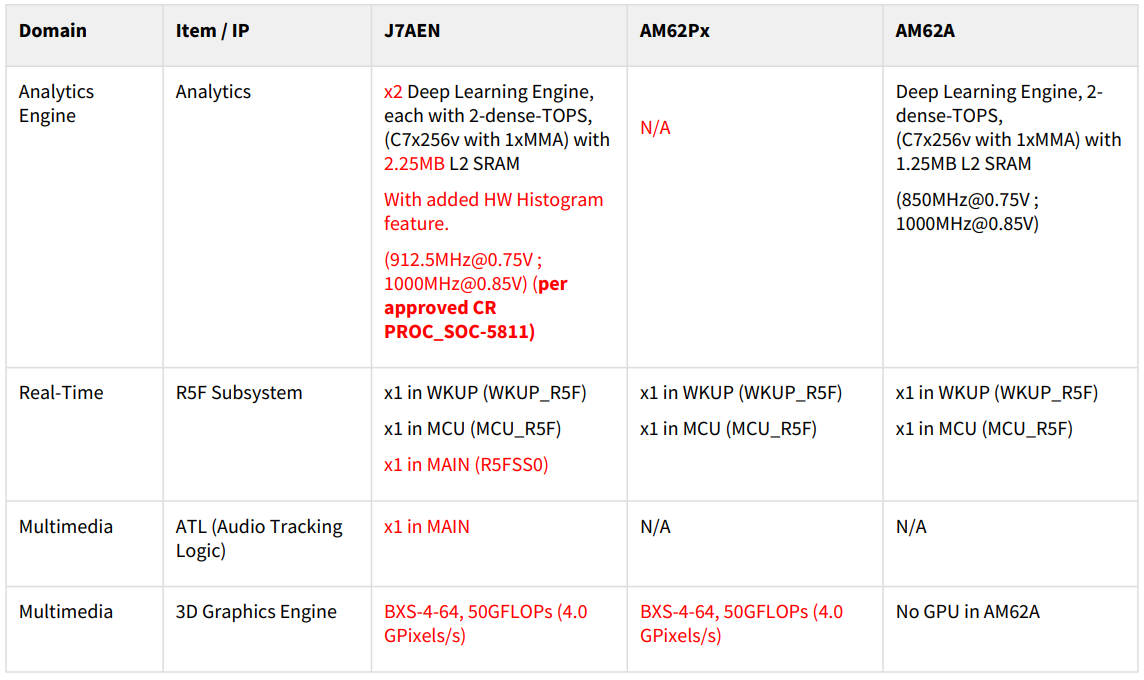 J7AEN IP Comparison with AM62P and AM62A – 2/3
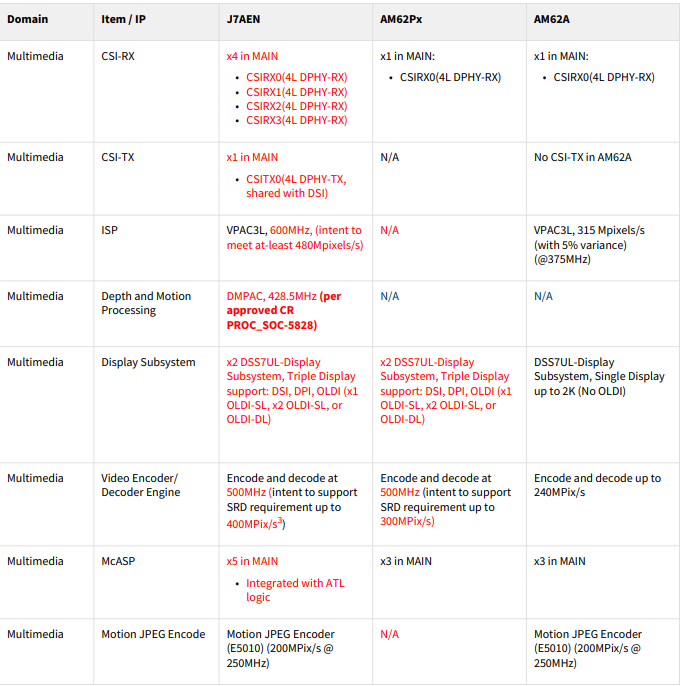 J7AEN IP Comparison with AM62P and AM62A – 3/3
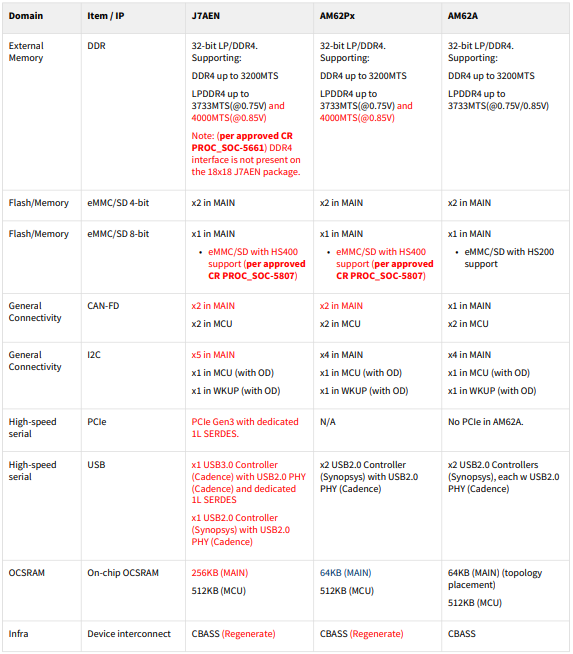 AM62A   |  Software architecture (Linux + RTOS)
Security subsystem
MCU subsystem
Main Domain
Customer AUTOSAR Application
CV Algorithm Vendors
HSM Vendor
Customer HLOS Application
DMS Demo
DMS/OMS Algos
Customer
Application
Analytics + vision algo
MCU Application
3P Vendor
Customer Programming interface
Gstreamer
DL Runtime C APIs
AUTOSAR
TI SDK
OpenVX
OpenVX
Analytics Runtime – TfLite, ONNx, TVM (TIDL acceleration)
GST nodes for Storage, USB, Networking, MM camera, display
OpenVX offload to VPAC
VPAC
AutoSar (BSW, RTE)
Analytics + vision algo
IPC
OpenVX
Capture/
Display
OpenVX
TIDL
Networking
IPC CDD
MCAL
RM/PM services
Bootloader
IPC
IPC
Encode
openGLES
Foundational
security
HSM SHE Stack
FreeRTOS
Free RTOS
Linux
AutoSar OS
C7x + MMA
Cortex-A53
Core 1
R5F
(DM) Core 0
MCU R5F
Core
M4F
Core 0
M4F
Core 1
Cortex-A53
Core 1
Cortex-A53
Core 4
5
AM67/TDA4VEntry | Software Architecture (Linux + RTOS)
SDK Reuse: Security Subsystem
Main SS
SDK Reuse: MCU Subsystem
Applications
Analytics Processing
Analytics Processing
Customer AUTOSAR Application
Customer SW
HSM Vendor
SMS
Analytics, Viewing, Fusion Algorithms
MCU Application
Abstract SW/HW Layer
AUTOSAR
OpenVX
OpenVX
OpenVX
OpenVX
OpenGL
ISP
AutoSar (BSW, RTE)
Capture Display
Storage / Networking
TIDL
TIDL
DM
IPC
IPC
IPC
IPC
IPC
IPC CDD
MCAL
Foundational
security
HSM SHE Stack
HLOS
Free RTOS
Free RTOS
Free RTOS
Free RTOS
AutoSar OS
M4F
Core 0
A72
Main R5F0 Core
DM R5F0
C7x +MMA
256
C7x +MMA
256
A53
MCU R5F
Core
M4F
Core 1
Customer
HLOS Vendor
TI SDK
3P Vendor
SMP
Not supported on AM62A
New on TDA4VEntry
6